Redesigning the Personal Mobility Experience
Senior Capstone Program in Engineering (SCOPE)
Olin College of Engineering & Toyota Motor North America

2019-2020
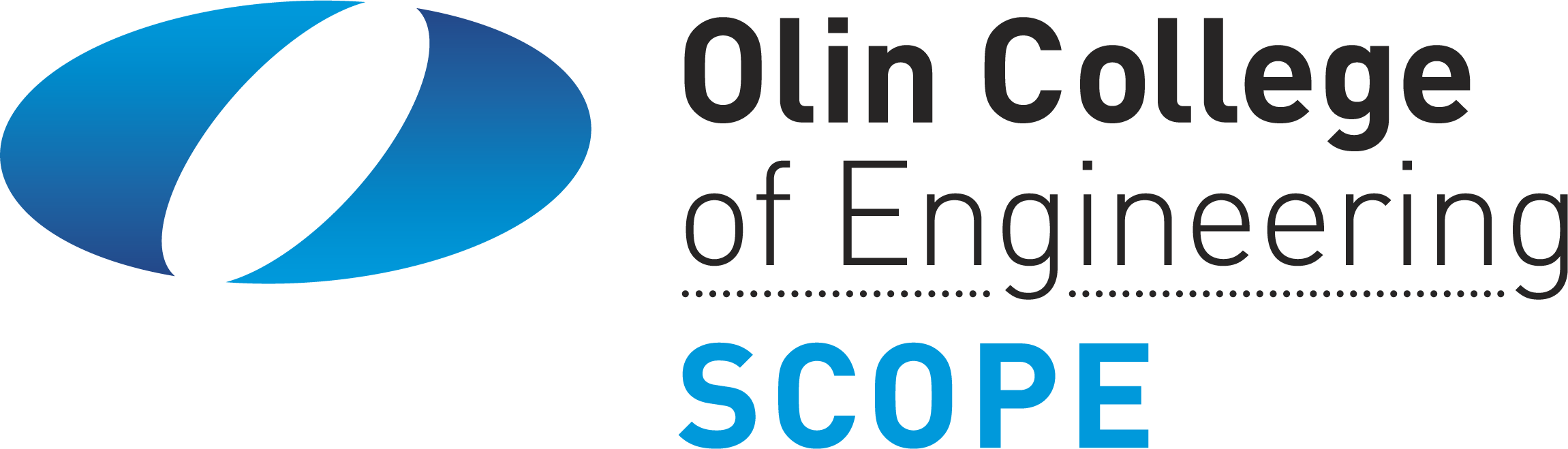 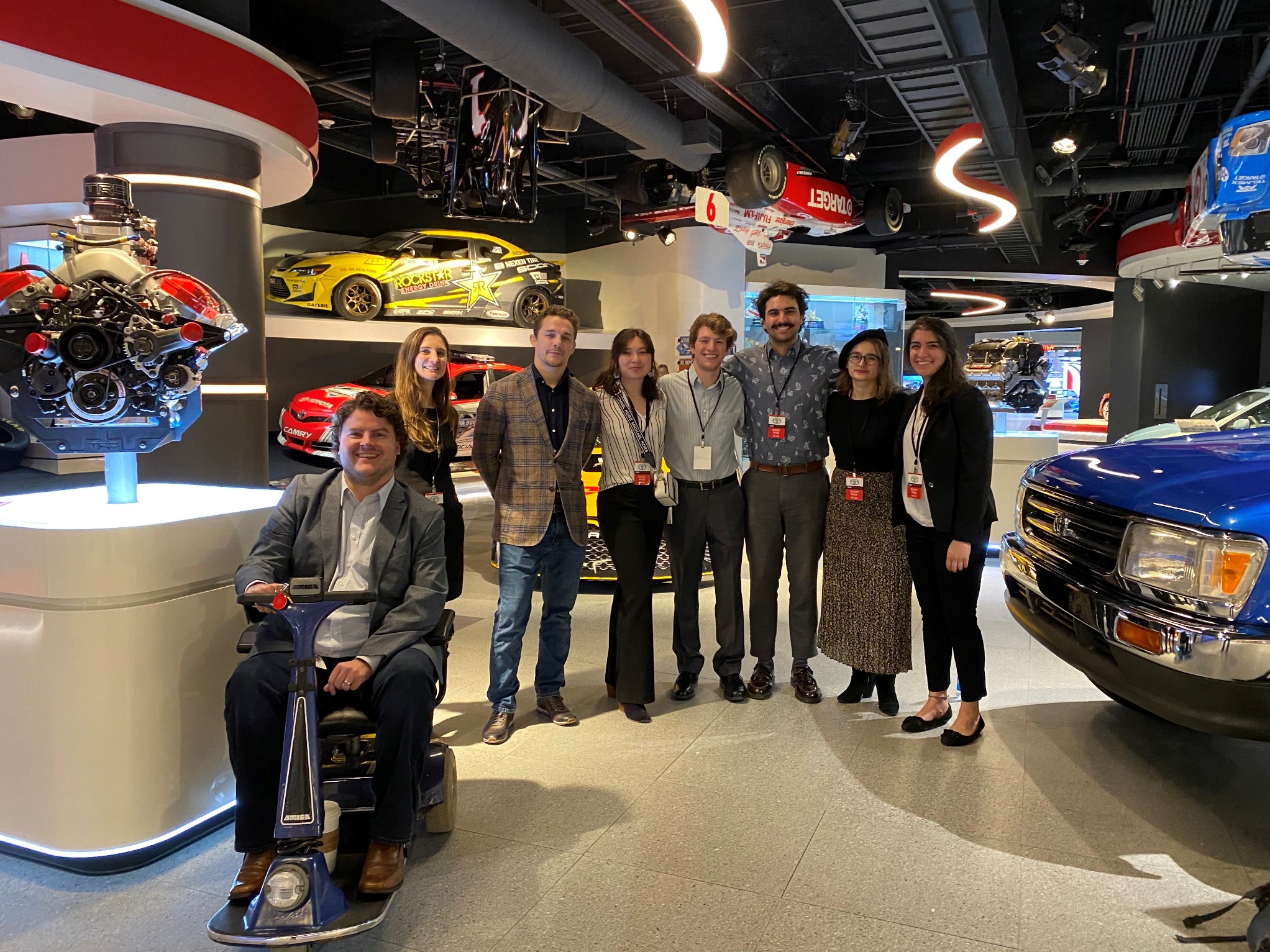 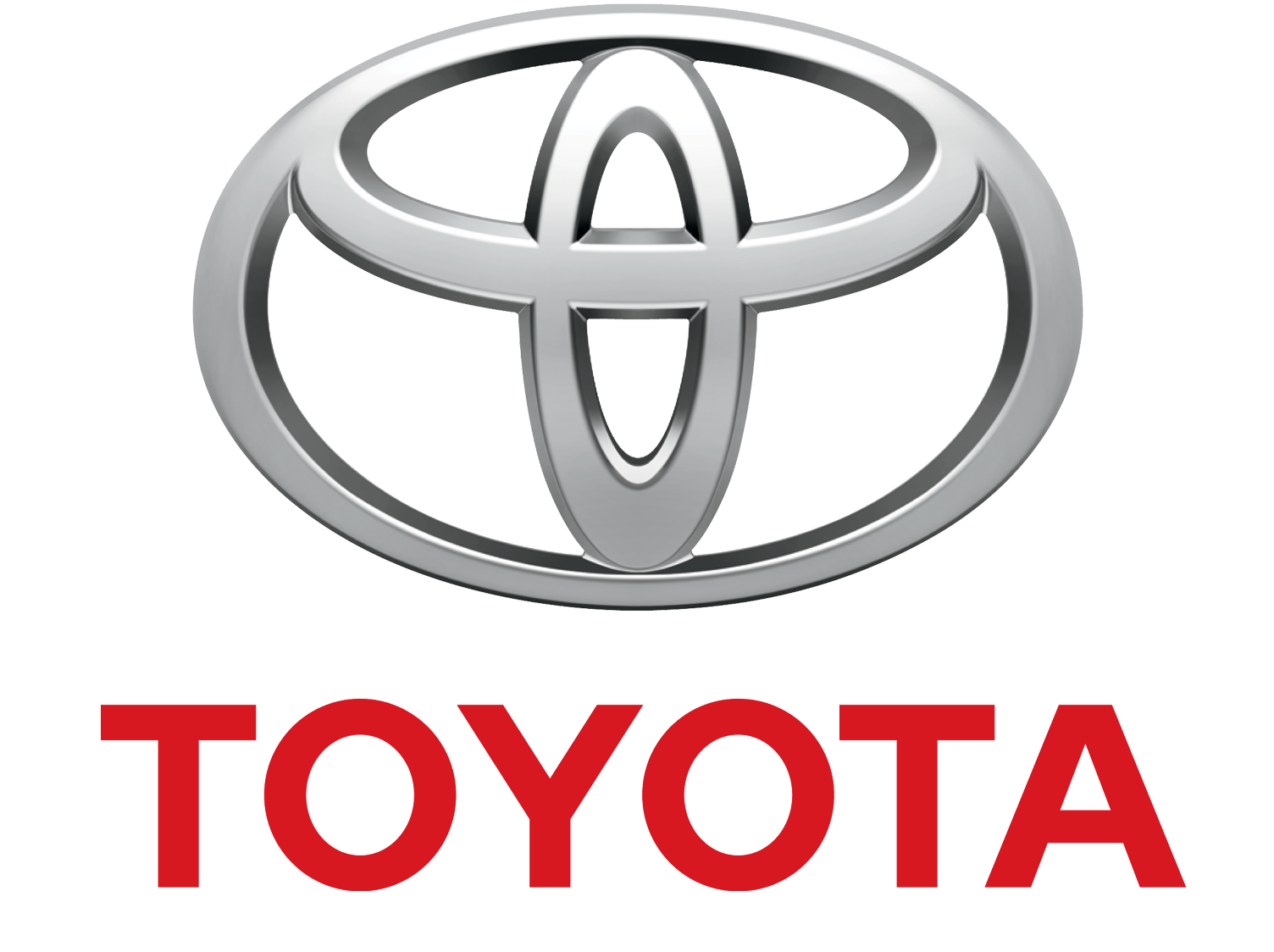 Student Team
Chris Aring, Ava Lakmazaheri, Sophia Nielsen, Siena Okuno, Kian Raissian
Toyota Liaisons
Riley Keen, David Walter, Sarah Darrow, Dario Villarreal
Faculty Advisor
Alessandra Ferzoco
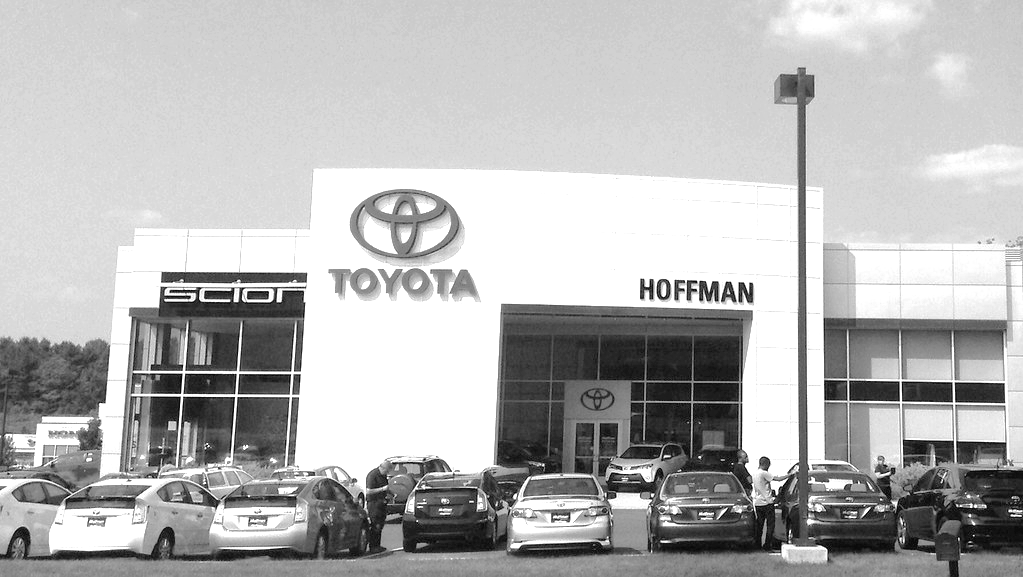 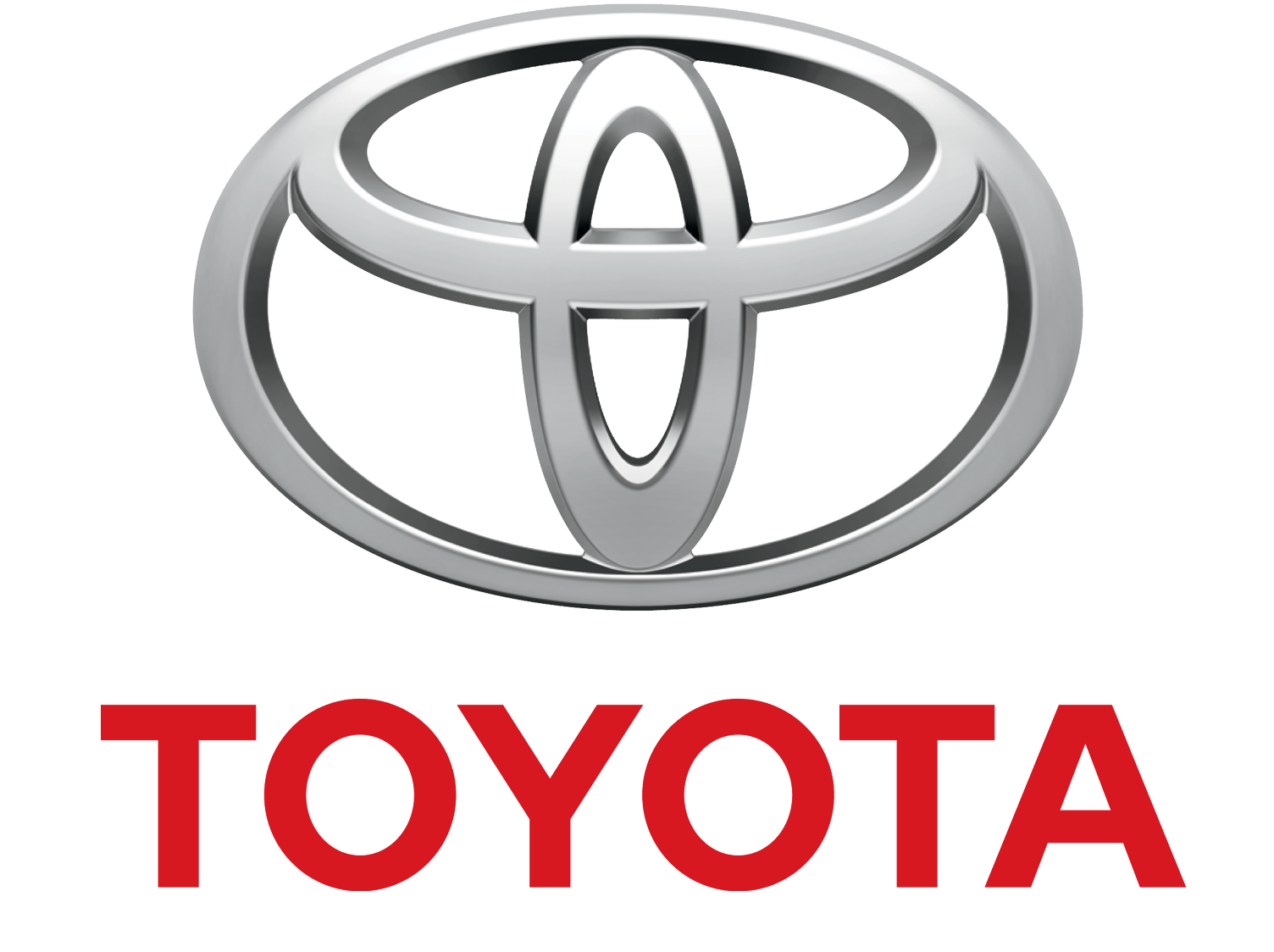 is expanding its role in the mobility community
PROJECT GOAL:
Holistically design a system for power wheelchairs that improves user-chair interaction
90% of PWC users report frustration:
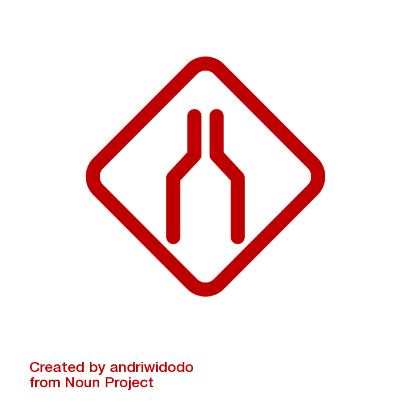 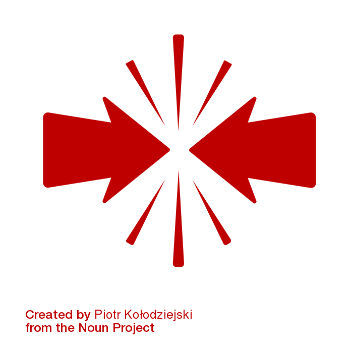 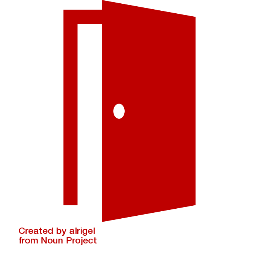 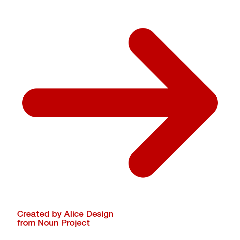 Navigating doorways
Bumping into low objects
Backing up
Navigating tight spaces
2019 Olin SCOPE Survey
Surveyed PWC users state that:
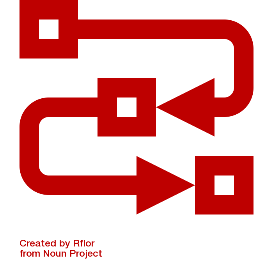 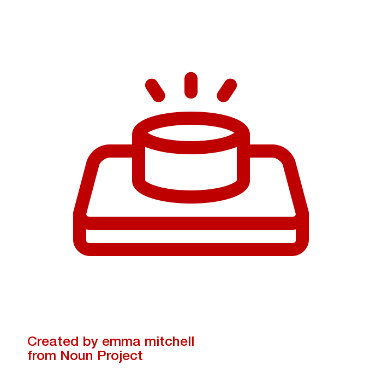 “I wish there were different ways to interact with the system.”
“There are too many steps in the process just to move the way I want.”
“Control buttons are unintuitive, redundant, and hard to press.”
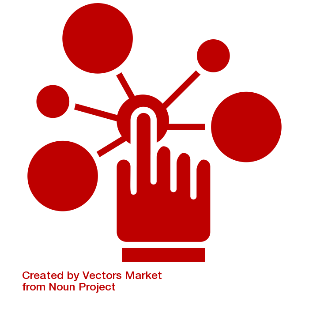 2019 Dallas Abilities Expo
Enhanced Interaction
Enhanced Perception
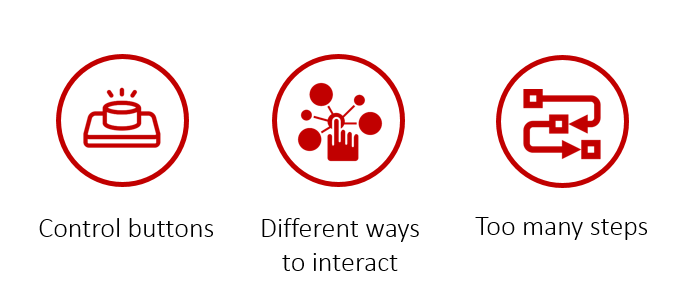 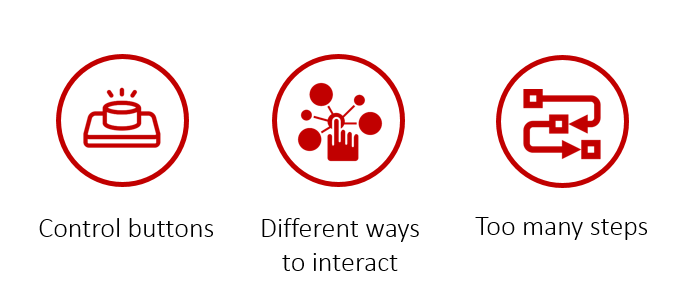 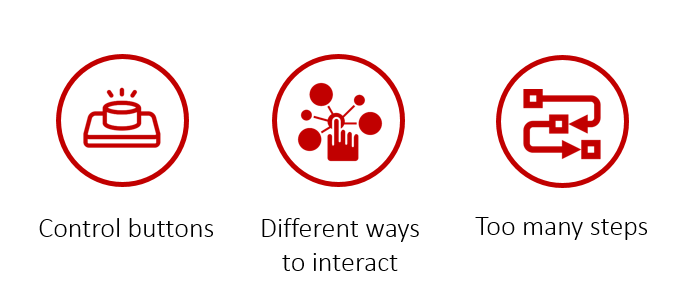 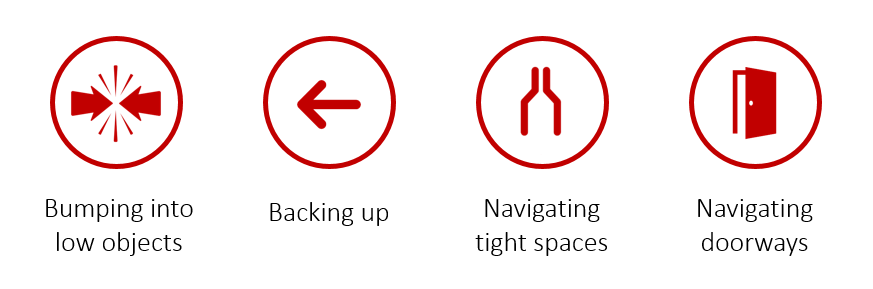 Design for Enhanced Perception
Camera Feeds & Proximity Sensing
Door Detection
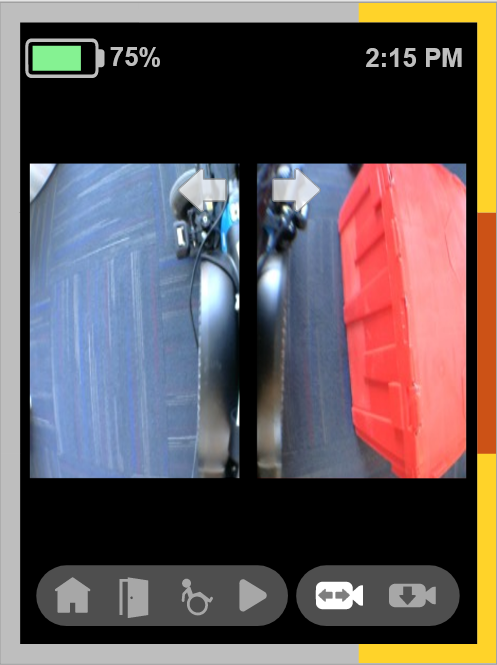 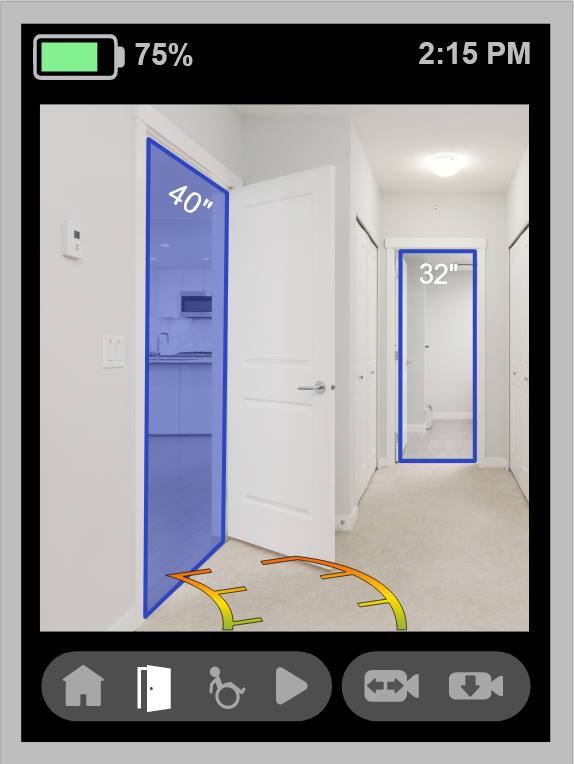 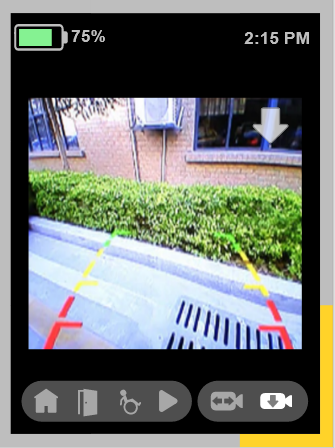 Design for Enhanced Interaction
Macro-Programming
Smartphone Integration
Physical & Graphical UI
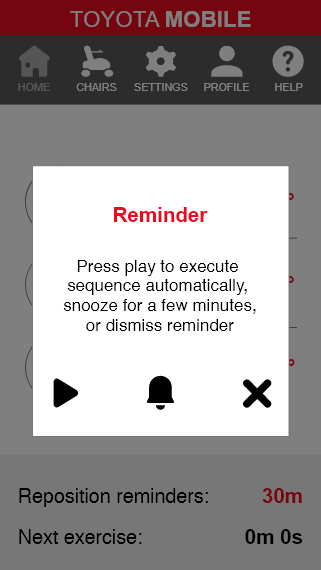 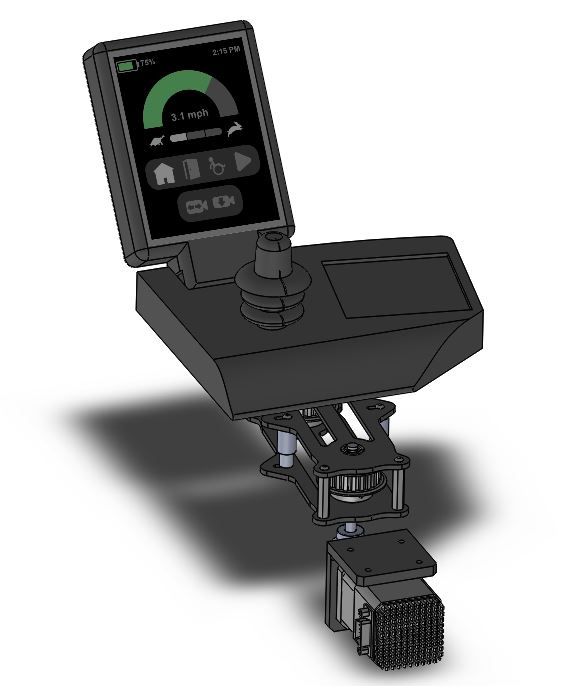 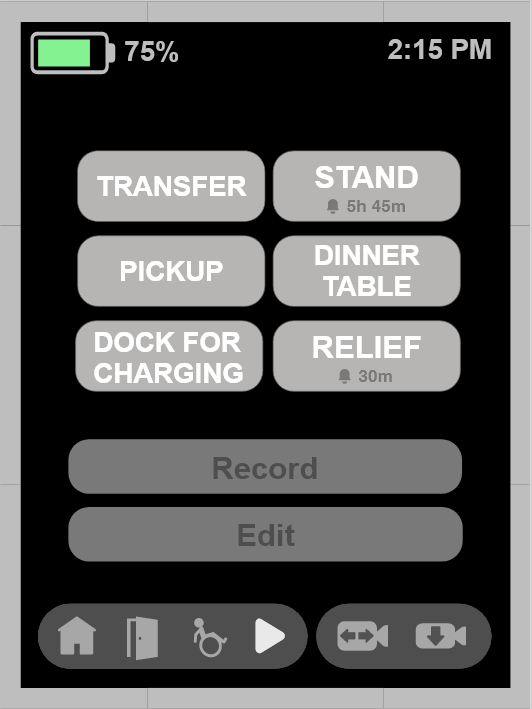 PROJECT OUTCOME:
Looks-like and acts-like prototype with design considerations based in repeated user testing